耶稣与耶稣的
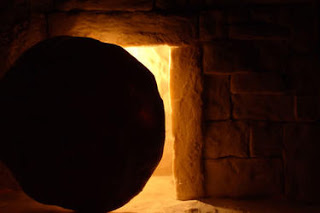 Dr. Rick Griffith • 博士 • 新加坡神学院 • BibleStudyDownloads.org
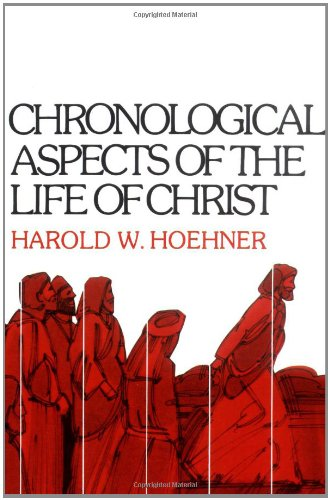 A Definitive Work
56
追溯耶稣基督的诞生。
出生日期：大约-公元12月5年前/公元1月4年前
耶稣在这两个日期之间出生的：
居里纽 /古利奈的户口普查 (路加 2:1-5)
希律大帝的死亡(马太2:1; 路加 1:5)
公元前6年
三月29日至四月11日
公元前4年
Harold W. Hoehner, Chronological Aspects of the Life of Christ (Zondervan, 1977), 114
56
追溯到基督传道的开始
展开事工：大约. 公元29年的秋季
耶稣大概在这两个日期之间开始了他的事工：
第15年凯撒提庇留统治时期*（路加3:1-3）
公元28年八月19日
公元29年 十二月31日
*估摸着无论是从儒略历或堤庇留王国的年份
Harold W. Hoehner, Chronological Aspects of the Life of Christ (Zondervan, 1977), 114
基督事工持续时间
56
公元29年的秋季 至 公元33年4月3日（3.5年）
约翰独自笔记三个逾越节
因此，基督的事工是至少2.5年
逾越节#1公元30年4月7日
逾越节#4公元33年4月3日
逾越节#3公元32年4月25日
展开基督事工
逾越节#2
公元29年的秋季
约翰 2:13, 23
约翰未述说·
马克2:23-28
路加6:1-5
马太12:1-8
约翰 6:4
约翰 11:55–12:1
Harold W. Hoehner, Chronological Aspects of the Life of Christ (Zondervan, 1977), 114
[Speaker Notes: Christ's 3½ year ministry spanned four Passovers.  However, the Synoptics mention only one Passover (#2 on this timeline), which could give the impression of only a year-old ministry.  John fills in the details, though, by showing three other Passovers not mentioned by Matthew, Mark, or Luke.]
耶稣与耶稣的
39
耶稣与使徒行传的年表
4 公元
1公元
西元 1
14
29
30
33
35
耶稣
的出世
该撒提
庇留奉王
该撒提庇留
在位第十五年
–约翰 
& 
耶稣
耶稣
的死
保罗
相信
–1 年–
“该撒提庇留在位第十五年
…约 翰 宣 讲” (路加 3:1-3)
33-34 年
“耶稣开头传道，年纪约有三十岁…” (路加 3:23)
耶稣开始事奉的岁数
1年
28 / 29 年
3 年
4       3     2      1      1     2      3       4      5      6      7      8    …………………………………………………………………………26   27    28   29
BC	      AD
3 + 1 + 28 = 32 年 (不计算 AD 29)
3 + 1 + 29 = 33 年 (计算 AD 29)
Adapted from Michele Ang (NT Survey student, SBC, 2006)
免费获得该讲解!
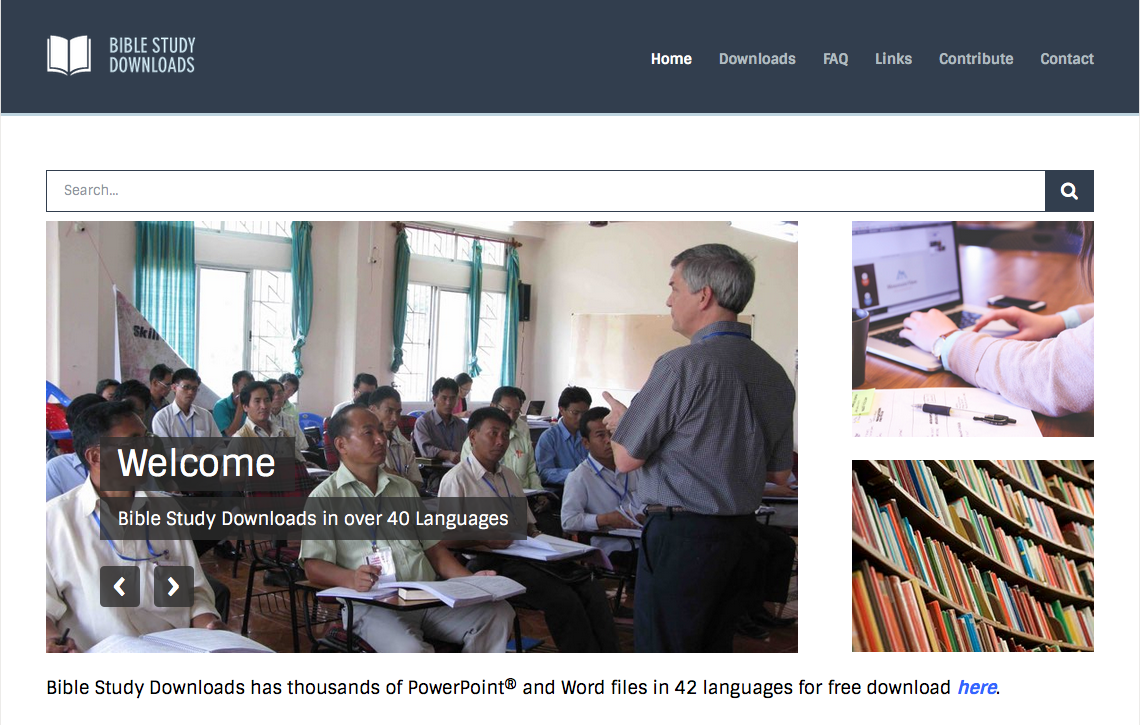 圣经学习下载
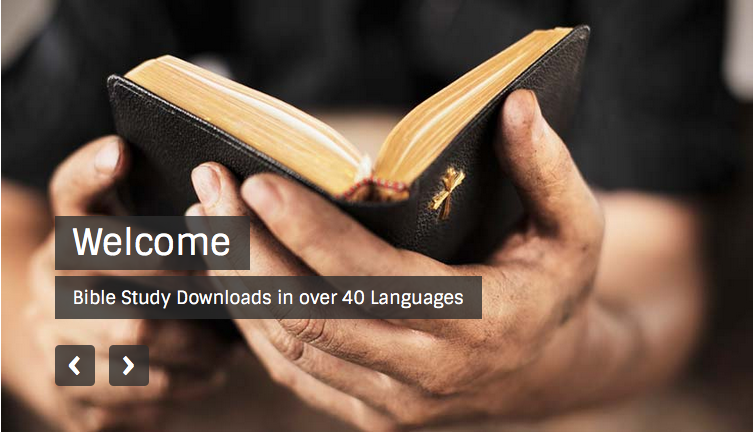 新约全书链接地址 BibleStudyDownloads.org
[Speaker Notes: NT Survey link: http://biblestudydownloads.org/resource/%e6%96%b0%e7%ba%a6%e5%85%a8%e4%b9%a6/]
Black